Економічні ресурси України та їх обмеженість
Алєксєєнко В., Жуковська Т., 
11-Б
Класифікація потреб
За характером виникнення
За нагальністю задоволення
За засобами, що забезпечують задоволення потреб
За способом задоволення
За критерієм значущості та ієрархії (за Маслоу)
Базові
Породжені розвитком цивілізації
Першочергові
Ті, що задовольняються предметами розкоші
Матеріальні
Нематеріальні
Індивідуальні
Колективні
Потреби у самореалізації
Потреби у визнанні
Потреби у спілкуванні
Потреби у безпеці
Фізіологічні потреби
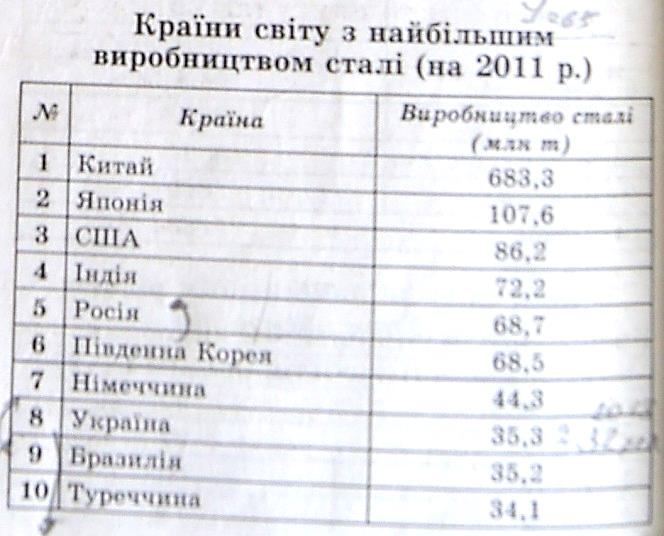 Регіональні відмінності в запасах, видобутку і споживанні палива (%)
Виробничий потенціал
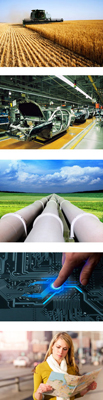 Трудоресурсний потенціал
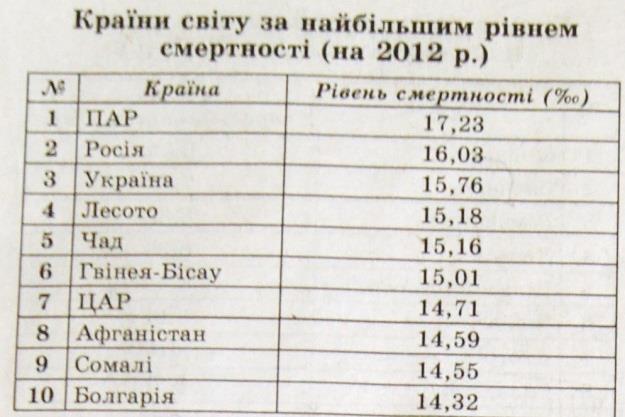 Висновки:
Список використаних джерел
1. Борисов А.Б. Великий економічний словник. - М.: Книжковий світ, 2001. - 895с. 
2. Борисов Є.Ф. Економічна теорія: підручник - 2-е видання, перероб. і доп. - М.: ТК Велбі, Вид-во Проспект, 2007. - 544 с. 
3. Бревнов А.А. Основи економічної теорії: Навчальний посібник. Видавництво друге. - Х.: ТОВ "Одіссей", 2006. - 512 с. 
4. Булатова А.С. Економіка: підручник. М.: Бек. 1994. Гл.16. С.260 - 277. 
5. Гукасьян Г.М. Економічна теорія. - СПб.: Пітер, 2006. - 480с. 
6. Макконел Кемпбелл Р., Брю Стенлі Л. Економікс: Принципи, проблеми і політика. У 2 т. Пер. з англ. - М.: Прогрес, 2006. 
7. Нурієв Р.М. Курс мікроекономіки: Підручник для вузів. - 2-е видання, зм. - М.: Изд-во НОРМА, 2002. - 572 с. 
8. Ребнев Л.С., Нурієв Р.М. Економіка: Курс основ. - М., 2000. - 458 с. 
9. Самуельсон, Пол, Е., Нордхаус, Вільям, Д. Економіка: Пер. з англ.: 16-ге вид.: - М.: Видавничий будинок "Вільямові", 2003. - 688 с. 
10. Сімкіна Л.Г. Загальна Економічна теорія. - СПб.: Пітер, 2002,. - (Серія "Навчальні посібники"). 
11. Словник сучасних економічних та правових термінів / Авт. - Упоряд. В.Н. Шимов та ін; Під ред. В.Н. Шимова і В.С. Каменкова. - Мн.: Амалфея, 2002.